«Моя малая Родина»
К 80 летию образования  свердловскойобластиработу выполнила Вязовская О.В. Учитель 1 категории МБОУ «СОШ№3»Нижняя Тура
Свердловская область
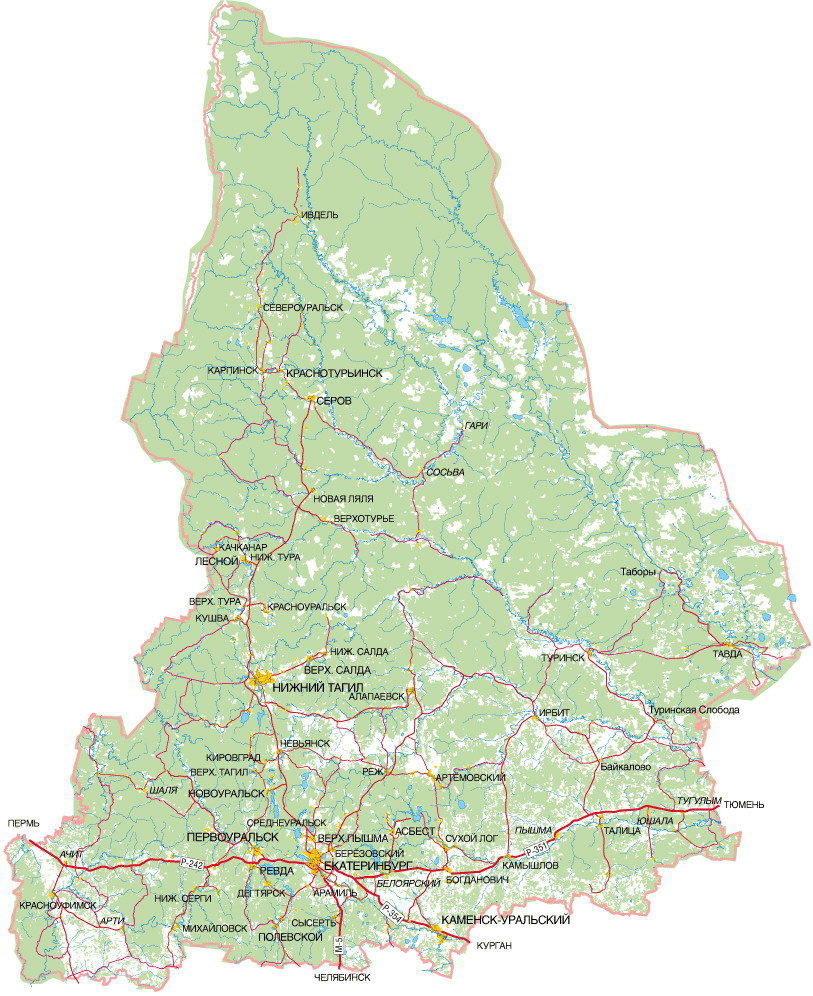 Правила работы в группах:
1.Выслушивай мнение каждого.
2.Будь доброжелателен.
3.Работай, не мешая соседу.
4.Главное –дружно
   Главное- вместе!
5. Обращайтесь друг к другу по имени.
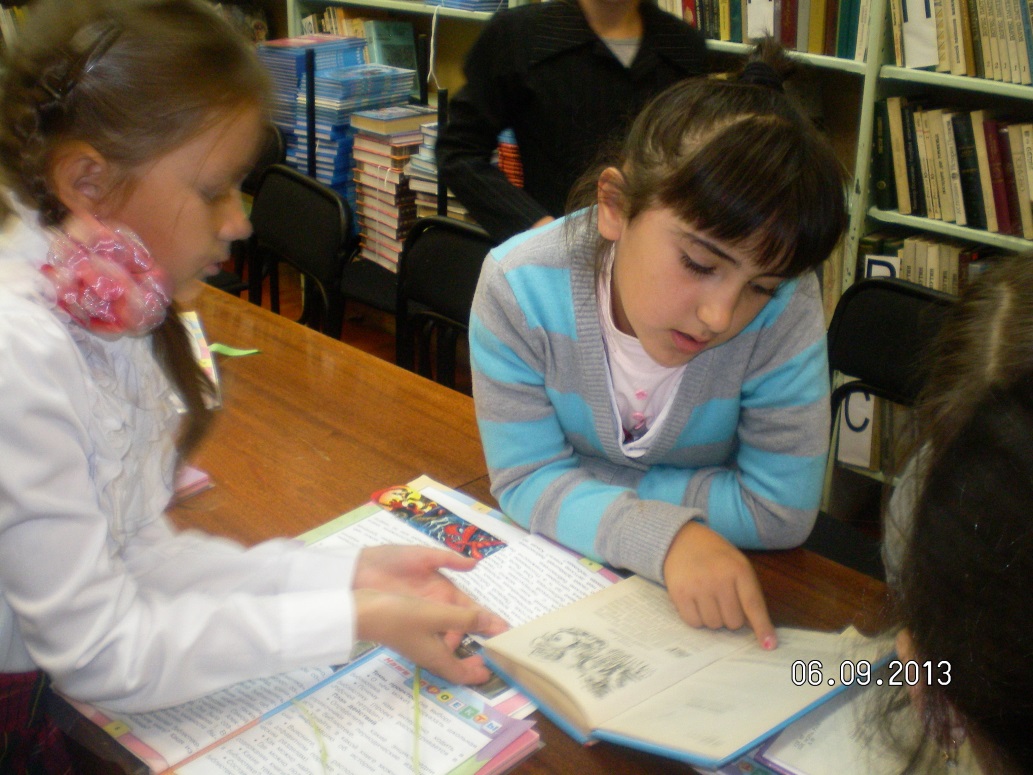 Примерный план для работы группы
Название объекта, места
Его  местонахождение (отметь на карте)
Назначение
В чем его ценность для людей
Приглашение посетить(стих, лозунг, призыв и т.д.)

Время работы группы 10 минут
ЛИСТ САМООЦЕНКИ
Фамилия, имЯ
Сегодня на занятии больше всего понравилось…
На занятии мне запомнилось…
Мне захотелось побывать или узнать подробнее  о …
Моя малая Родина
Пусть мне твердят, что есть края иные,Что в мире есть иная красота,А я люблю свои места родные -Свои родные милые места!
Невьянская  башня
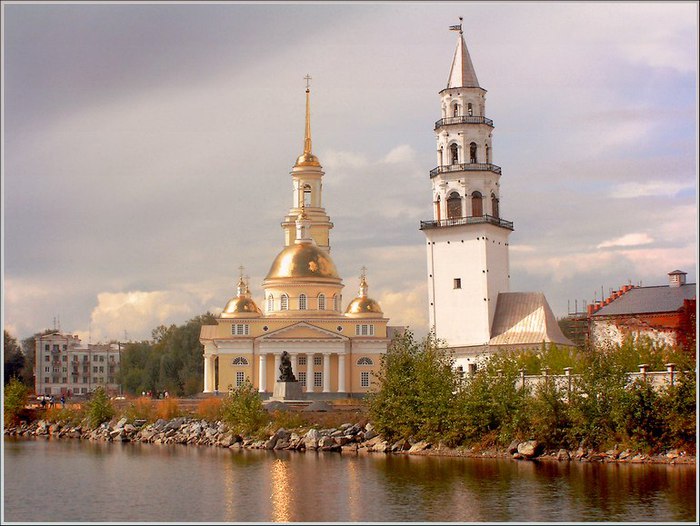 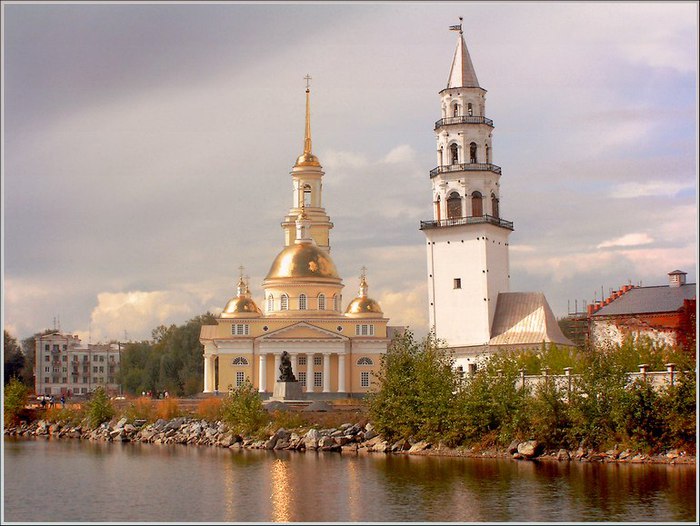 Храм всех русских святых
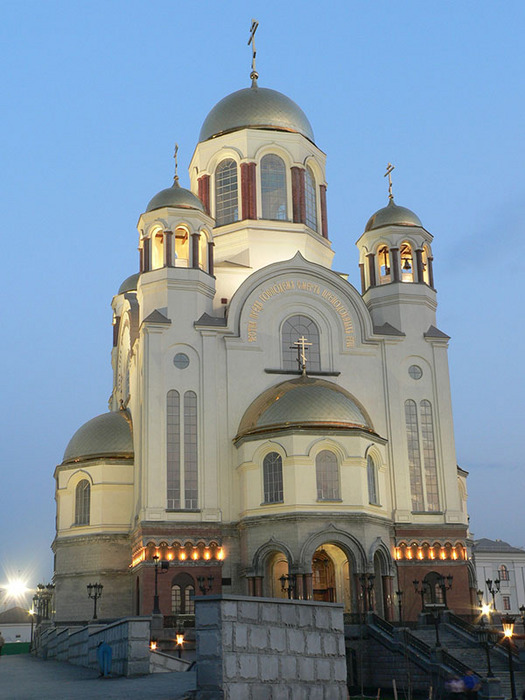 Каменные палатки
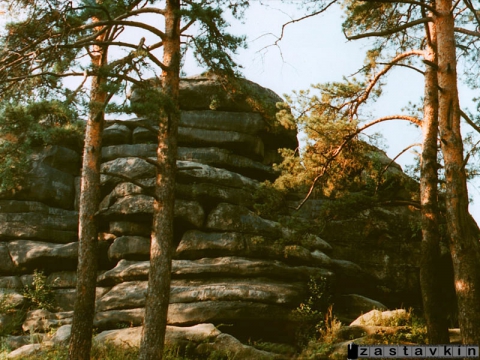 Верхотурье
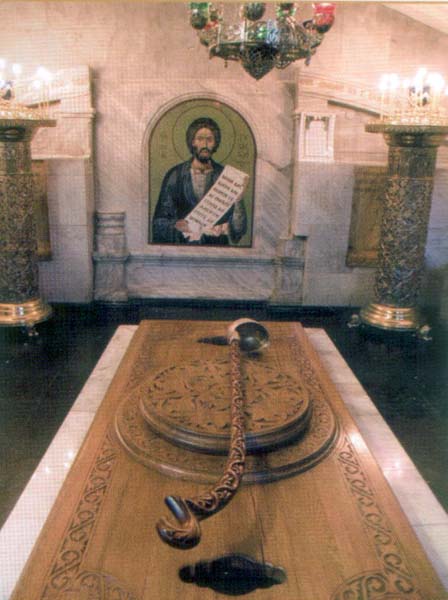 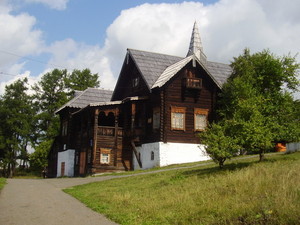 Церковь Николая Чудотворца (Полевской)
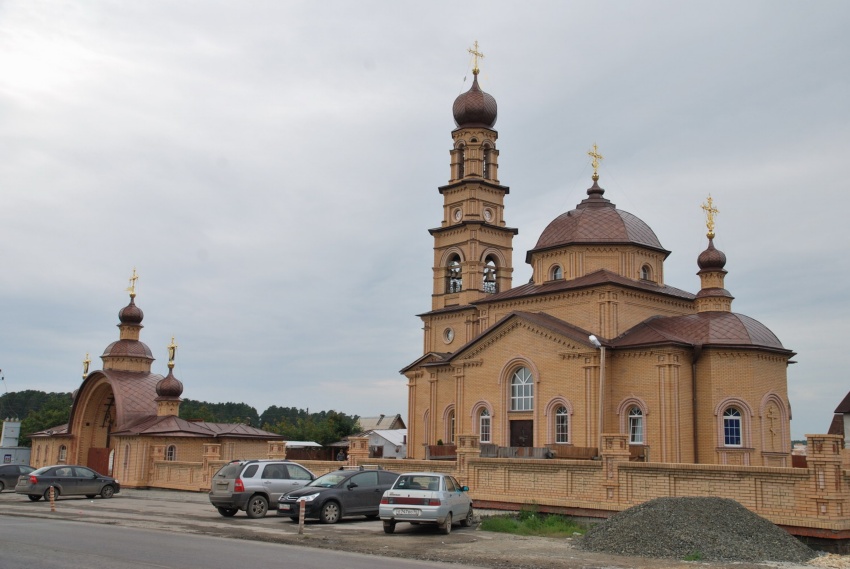 На границе Европы и Азии
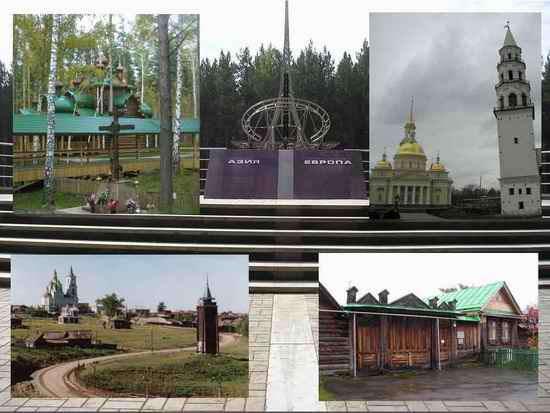 Фарфоровые традиции Богдановича
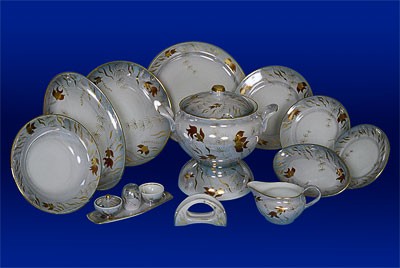 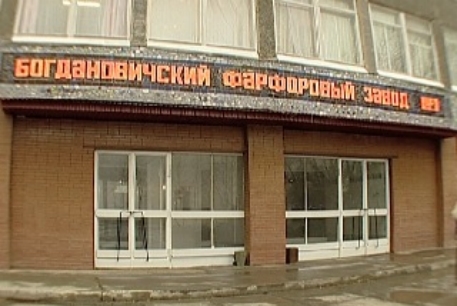 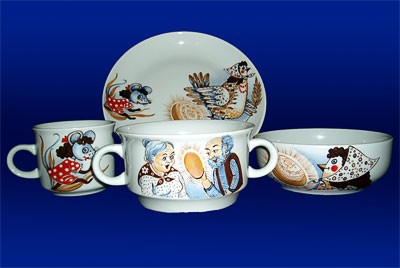 Гора Шайтан (Нижняя Тура)
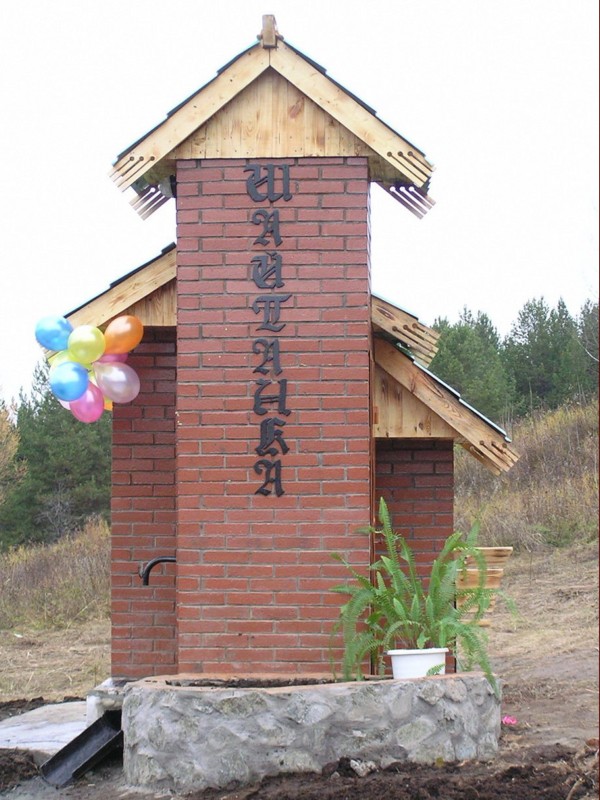 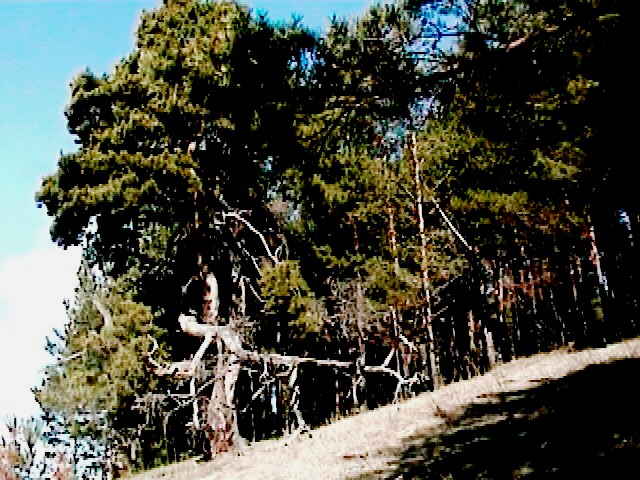 Алапаевские достопримечательности
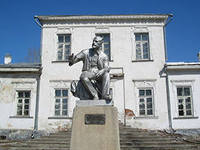 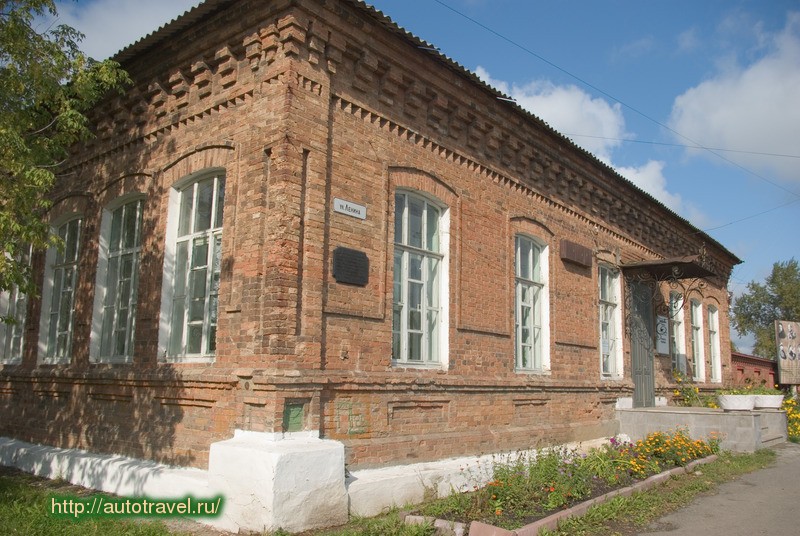 Красноуфимск
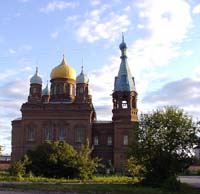 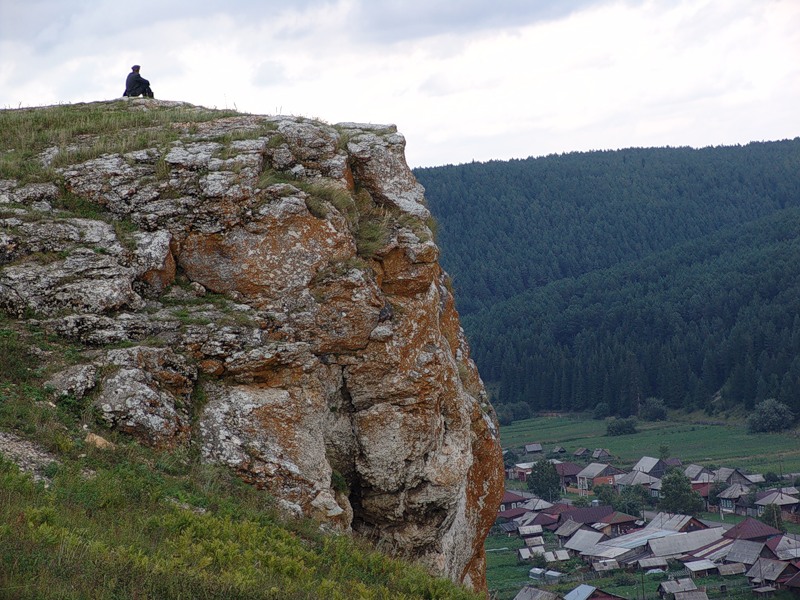 Спасибо за внимание
Использованные ресурсы: